MEET THE TEACHER: MRS HOLLIS  KESTRELS 2020
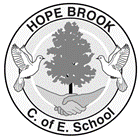 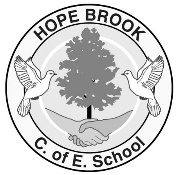 WELCOME!
Welcome to Kestrel’s class. We are based in the hall for the Autumn term to allow more spacing for the older children.
 This year the staff based in here are myself (Mrs Hollis) and Mrs Barnes. On a Thursday afternoon Mrs Severn/ Mrs Barnes will be taking the class for science and French lessons.
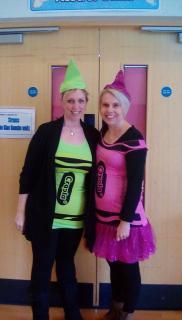 MRS HOLLIS                       MRS BARNES                                  MRS SEvern
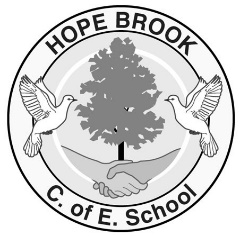 CURRICULUM:
The Y6 curriculum is relatively challenging. With some pupils not having been in school for nigh on 6 months this does mean that some children may need support to reach these standards. This will be done during lesson time or in our ’10 o’clock’ session time when children are given the chance to consolidate or pre-teach a topic (this slot is also available to extend children too), this is often in maths, but also grammar, punctuation, spelling and reading. There may also be the opportunity for some children to attend ‘catch up’ sessions once a week after school.
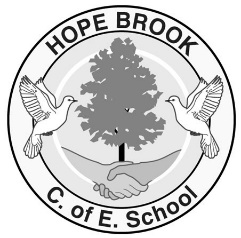 UPDATES:

Please refer regularly to the school website for  what we are getting up to (photos, news items etc), but also for Kestrel’s termly plan overviews and topic webs:
                 https://www.hopebrook.co.uk/website
The website is a crucial platform for notices, so please check frequently
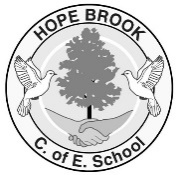 STANDARDS:
In Kestrel’s class we really try to build up children’s independence in readiness for their transition to secondary school (which does very quickly come around!)

We do have high expectations in both written standards and behaviour in Kestrels.
PE
PE this term is on a Tuesday and Wednesday. We normally encourage children to bring in a separate sports kit to school for clubs so that their school PE kit remains in school (taken home each half term for a wash, unless ultra muddy!), but there will probably be none of these types of clubs in the Autumn term.
Trainers are preferable rather than plimsolls as these prove a little dangerous and ill-fitting as the children get bigger and faster at running.
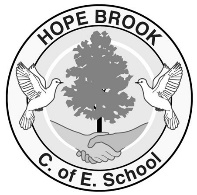 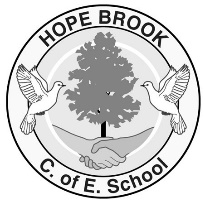 PERSONAL EQUIPMENT:
	Can we please ensure that everything that your child brings into school is named (including each part of the school uniform).
We encourage children to use ink pens rather than biros to enhance handwriting flow; we do have erasable roller pens for sale in school for £1 each (Children to See Mrs Hollis or Mrs Barnes for purchasing).
Children are encouraged to bring in their own small pencil case of equipment, again this prepares them for independent learning in readiness for secondary school.
HOMEWORK:
Homework is given online and children are expected to organise their own time to plan to do this; please can you ensure they have a quiet space to complete activities.
Spelling activities can be accessed via spellingframe.co.uk
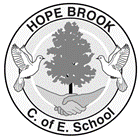 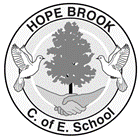 HOMEWORK (cont..):
	Times tables fact rapid recall is a crucial part of Kestrel’s learning in order to access the Year 6 maths curriculum (percentages, fractions, long multiplication etc), I cannot emphasise this enough! Times tables homework is completed online via TimesTables Rockstars
     https://ttrockstars.com/

Reading for pleasure is expected (newspapers, novels, non-fiction, poetry etc); please sign that you have witnessed your child read/have listened to them on the online form (website) – Your child will have daily reading activities in school; 
Mrs Barnes and I will monitor the online reading interaction once a week on a Monday morning. If your child has read for pleasure three times during the week (and has been logged it down online with appropriate comments from them and they have an adult interaction) then they will be awarded a raffle ticket, which then goes into a pot. A ticket per half term is then drawn out of the pot,  whereby the child chosen, will be able to choose a book prize from our box.
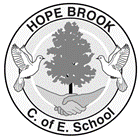 DAILY ROUTINES:
Children come in the morning at 8.45am and get themselves ready to learn (ie have their pencil cases ready, put named drinks bottles in tray and lunch boxes in appropriate place, wash hands) and then proceed to carry out the spelling activity on the board, in order to get their minds thinking.
If your child requires any meals from school, please complete this online, as advised by the office staff.
Daily mile (weather dependent) or desk dance takes place at some time during the day
DAILY ROUTINES (cont..)
Morning lessons start at 8.55am, usually with our English lesson. At 10am it is our guided reading time where the children rotate to listen to CD story, play a reading game, free choice read, read in preparation for session with teacher and a guided reading session once a week with the teacher (or support groups), which is followed by a possible class assembly, snack time, then break-time.  Please can you encourage your child to bring in a healthy snack and a named water bottle that can be refilled (especially for PE lessons). 
At 11.10am our maths lesson takes place, then a lunch break from 12.15-1.15pm. 
The afternoon usually begins with the daily mile followed by Times Tables Rockstars practise /quiet reading time/reflection time;  following sessions then vary from day to day: topic, PE, computing, PSHE, art, D&T etc and the day usually finishes with our class reading book (Street Child by Berlie Doherty presently). 
The day then finishes at 3.15pm whereby the children are picked up by a carer from the recreation ground/walk home independently, or go to after school club in Pippins. The children know that if their usual adult is not there that they must stay with their teacher.
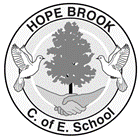 VISITORS / VISITS:	
Generally we have a trip or a visitor to class at least once a term, but, due to Covid-19 this will not be happening during the Autumn term, this will hopefully change in the new year.
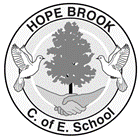 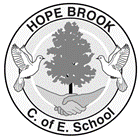 MONITORS:
As the oldest children are in Kestrel’s class they carry out the important monitor roles that enable us to run smoothly as a whole school (eg sorting out milk, book monitors etc). The children continue their monitor role for a term and then are swapped accordingly.
AWARDS:
Credit points are awarded for general good work, pleasant manners, consistent homework etc. and one off ‘Good Work’ certificates are given for similar.
On achieving 40 credit points a ‘Good work’ certificate is awarded in our virtual Friday assembly.
When 5 certificates are achieved the ‘Good work cup’ is kept for a week, then returned to the office– when the cup has been awarded to the individual 5 times, they get to keep the cup!
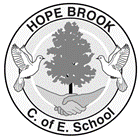 SATS 2021
As your child is in Y6 it is an important transition year: getting them ‘secondary ready.’ 
Please could you therefore avoid holidays in the weeks running up to SATS next year, and obviously the week in which they take place: Monday 10th May to Thursday 13th May 2021
CONTACT:
Please do not hesitate to chat to me about any issues that are worrying you or your child (a phone call or an email is probably safer presently). If there is a problem that may affect your child that day, please contact the office (01452 830558 / admin@hopebrook.gloucs.sch.uk)
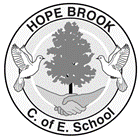